Work Term ReportBasic Formatting
MME Department
By: Ginette Tseng (Spring 2016) 
Rev: Mike Collins (Spring 2020)
Rev: Bill Owen (Fall 2021)
Presentation Outline
Why are you writing a work term report?
Topic selection
Advice by section
Front matter
Main body
End matter
Formatting advice
Why are you writing a work term report?
Waterloo Engineering students are required to write a total of 3 work term reports
Typically 20-30 pages 
Main Purposes:
To demonstrate written communication skills
To demonstrate engineering proficiency
Why are you writing a work term report?
Main Purposes:
To demonstrate written communication skills
To demonstrate engineering proficiency
by describing and solving a technical problem to an audience that does not need technical knowledge in your field

The Technical problem should be something that was done on your work placement, but can be ‘self-study’
[Speaker Notes: Work reports are not for your reflection of what happened during your work term
Use what you did on your work term as subject matter
Purpose of the report is technical report
Engineering analysis must be included 
Can you effectively communicate your thoughts and thought process?
As an engineer you will have to communicate your thoughts to several types people
Audience does not have to have technical knowledge
Team members (engineers, next co-op students, supervisors, etc.)
Upper management (managers, directors, etc.)
Good work reports will be able to communicate to effectively communicate your thoughts to all of these groups]
Why are you writing a work term report?
Acceptable Topics:
Research reports, design reports, case studies, feasibility assessments, transition document, etc.
Something that a mechanical engineer would do, and which demonstrates some aspect of technical proficiency 

Unacceptable Topics
Descriptions of processes, systems, equipment, mathematical models
Literature review
Company practices or standards
[Speaker Notes: Work reports are not for your reflection of what happened during your work term
Use what you did on your work term as subject matter
Purpose of the report is technical report
Engineering analysis must be included 
Can you effectively communicate your thoughts and thought process?
As an engineer you will have to communicate your thoughts to several types people
Audience does not have to have technical knowledge
Team members (engineers, next co-op students, supervisors, etc.)
Upper management (managers, directors, etc.)
Good work reports will be able to communicate to effectively communicate your thoughts to all of these groups]
Topic Selection
Example: Project Topics

“Describing all the different current light fixtures in the plant.”

“Determining if replacing current light fixtures with energy efficient fixtures is worth spending the initial capital.”


[Speaker Notes: Technical problem that is solved with engineering analysis]
Advice by Section
Front Matter
Front Matter
Order of front matter
Title Page *
Letter of Submittal *
Table of Contents ** (start numbering here)
List of Figures **
List of Tables **
Summary ** (always after List of Tables)

Do not include a section called “Contributions”
Include this as a paragraph in the letter of submittal

* - no page number
** - roman numeral page number
1st page after the summary is page 1
Letter of Submittal
Address to the Associate Chair for Mechanical or the Director of Mechatronics
Mechanical (Bill Owen)
Mechatronics (Derek Wright)

Do not bold the title and employer.



Must contain the statement of declaration
“This report was written entirely by me and has not received any previous academic credit at this or any other institution”

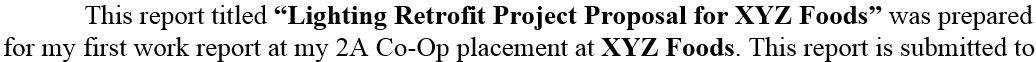 Table of Contents, List of Figures, List of Tables
Table of contents should not contain table of contents




Connect entry to its page number with a dotted line

Ensure that the page numbers are aligned

List of figures and list of tables should be on separate pages

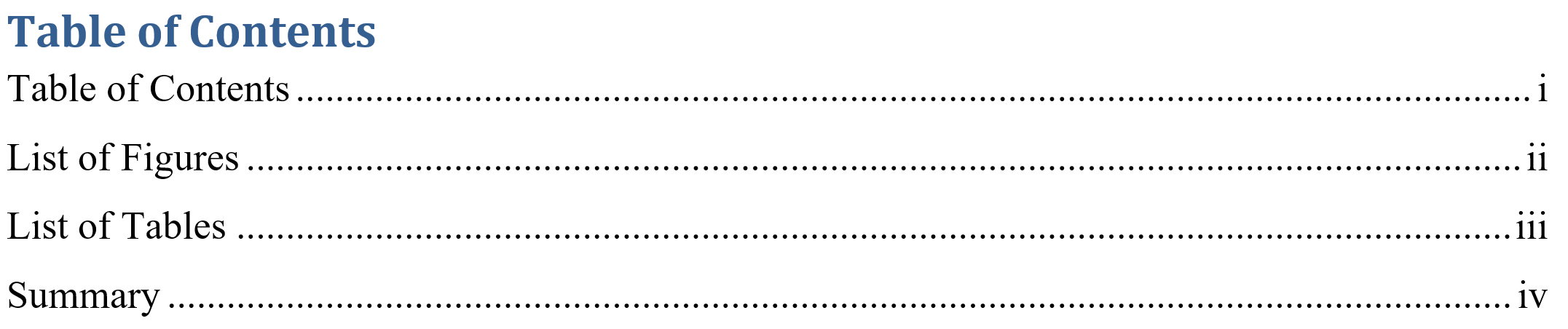 Summary / Executive Summary
It is a brief version of the full report
It is a synopsis, not a preview
Consider the summary to be the spoiler that provides all the exciting details of the project (not vague statements)

Include quantified specifics
Results of implementation

Should be 1 to 2 pages long 
Preferably 1 page

Should be the last section written
Advice by Section
Main Body
Outline of Main Body
Work report should be like a technical story
A general outline for work term reports
[Speaker Notes: Why company is working on the project

Compare solutions in a way that makes them irrefutable, don’t make statements without backing it up]
Introduction - General
Generic background information 
Introduce important concepts

Define the problem or project the report is trying to address
Why has the company commissioned the project?

Define the objective of the project
What should be accomplished by the end of the report? 

Must use in text references
Introduction - Objective
Must clearly state the objective in the introduction
The topic is not an objective

Example
“The company would like to replace lighting fixtures to save energy costs.”

“The objective is to select and install lighting fixtures that provide the most savings to XYZ Foods.”


Introduction - Background
The background may be included in the introduction if it is brief

Supply technical background
Define all important acronyms and technical terms

Teach the reader enough of the technical content so they can get through the report
Engineering Judgement and Analysis
How this part of the report looks can depend strongly what the report is about.
Some Examples:
Description of an experiment. Describe the test equipment, test procedure, report the results, analyze the results.
A design decision. Present the design specifications (objectives and constraints) and criteria, put forward design options, produce a (justified) decision matrix.
 A design. Present the design specifications (objectives and constraints) and criteria, explain the redesign process (FEA, CFD, etc), produce a (justified) final product.
Etc. 
Provide reasoning and justification for all decisions 
Many students have the misconception that a decision matrix is a required part of a work report. This is not the case. While a decision matrix can be a useful tool during the design process, it is not always required.
Need to display engineering analysis and judgement.
[Speaker Notes: Constraints are hard limits, if the solution does not meet these it should be thrown out]
Results and Implementation
How the solution was or will be be implemented

Discuss results of implementation
Refer to objectives, constraints, and criteria, and previous analysis as needed
Quantifiable results are preferable

Example
Actual cost of the project
Achieved energy savings

Note: The plural of “criterion” is “criteria” or “criterions”. Not “criterias” or “criterion”. The word “criteria” is not singular.

Conclusions
No new information should be presented in the conclusion
Brief summary of solution and results. 
Do not use point form

Refer to the objective (was it met?). 

Example
“Installing more light fixtures will increase the productivity in the plant.”

“Installing solution 2 provides the most savings to XYZ Foods. Savings of X dollars was realized.”


Recommendations (Optional)
Provide recommendations for the project
This is not a self reflection
Do not use point form

Should be specific, measureable and attainable

Look forward
Do not state what could have been done better during the process of the project
Advice by Section
End Matter
References
Use a standard format, must contain sufficient information to locate the source

Avoid confidential sources (if possible)
If citing a web page, note the date last accessed
Do not reference an entire textbook. Be more specific
Too few references is likely going to cause a re-submit
[Speaker Notes: Although no unsatisfactory use more that 1-2 references
Do not cite sources like wikipedia]
References – Standard Formats
IEEE Format
References are noted by [1], [2], etc. 
Order corresponds to the order in which they are first referenced in the text. The first reference to appear is [1], the next is [2], etc.
Reference section is numbered consecutively

APA Format
References are noted by (Name, Year). 
Reference section is numbered alphabetically.

More information on referencing and plagiarism can be found in the MME_WorkReportWriting (rev Fall 2021) document.
[Speaker Notes: Although no unsatisfactory use more that 1-2 references
Do not cite sources like wikipedia]
Glossary (Optional)
Only include if main text has numerous technical terms, company specific terms, or mathematical symbols

Otherwise, define all terms or mathematical symbols in main text
Appendices (Optional)
Relevant information that is not required for comprehensive understanding

Reader should not need to look at the appendix while reading the report

Must be referenced in text 

The appendices must be formatted to match the rest of the report
Other Stuff
Figures and Tables - Captions
Captions should be with the figure / table
Captions should be descriptive enough to know what the figure is from its description 
If the caption is shorter than one line, centre it. If it is longer than one line, right or fully justify it.
If the table / figure is not your own, cite it in the caption
Distinguish figure / table captions from the body text
Figures and Tables - Other
Refer to all figures / tables in text by number
Ensure figures/tables have significance to discussion
Make sure the figure/table is actually discussed in the text. If you don’t discuss the figure/table in the text, then it should not be in the report. 

Make sure the table / figure is legible
Don’t make figures so small that they are rendered useless
Centre figures / tables
Place the figure / table in the first convenient location after it is referenced
Figures
Captions should be below figure

If referring to a color in a picture, print in color

Make sure data is distinguishable if printed in greyscale
Figure 10: Amount of different light fixtures


Figure 10: Amount of different light fixtures
Tables
Captions appear above the table
Table 2: Total cost per fixture

Equations and Numbers
Refer to all equations in text by number

Don’t insert figures as graphics. Insert them using the equation editor
Number all equations
Reference all variables in the text using the same font as the equation
Place the equation after it is first referenced
Usually, numbers have units
Formatting
Ensure consistent formatting throughout the report
Font Selection: do not use ornate fonts
Font Color: black only in the main text
Justification: Full or right, except for figures and tables
Paragraph spacing: Indent with no space, or no indent with space

Formatting changes are distracting to the reader
Random formatting changes show a lack of attention to detail, which is not what an engineer wants to portray.
Formatting
1.5 line spacing is normal 
Can use 2.0, but it is generally for editing.

Avoid a lot of white space

Avoid Widows and Orphans
Widow: when a single line in a paragraph moves to the next page
Orphan: when a single word from a paragraph moves to the next page
Most Common Formatting Mistakes
From your markers – the most common (and easily fixed) work report formatting errors.
Incorrect page numbering
No or too few in-text referencing in the introduction
No objective statement in the introduction
Conclusions don’t refer back to the objective statement
Figures / Tables / Appendices not referenced in the text
Questions?